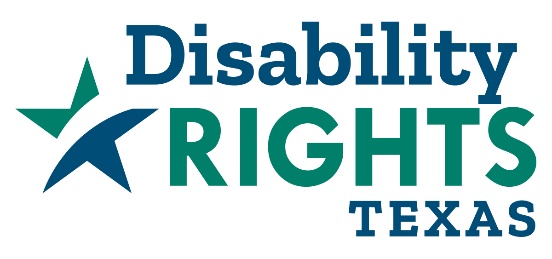 The Protection and Advocacy Agency for People with Disabilities in Texas
Intake: 1-800-252-9108
www.DRTx.org
What to Expect at a Medicaid Fair Hearing
Presented by Peter Hofer
Senior Litigation Attorney/Litigation Coordinator
Disability Rights Texas
September 2017
This handout is based upon the law at the time it was written. The law changes frequently and is subject to various interpretations by different courts. Future changes in the law may make some information in this handout inaccurate. This information in this handout is not intended to and does not replace an attorney's advice or assistance based on your particular situation.
THE RULESthe basics
All hearings must be held at a reasonable time, date, or place
The beneficiary has the right to 
Bring witnesses
Establish all pertinent facts
Present an argument without undue interference
Question or refute any testimony or evidence, and confront and cross examine adverse witnesses	
Submit documentary evidence before, during, or after the hearing
THE HEARINGthe basics
The hearings are :
Informal
Typically conducted by phone
The hearings officer is not a lawyer or a medical professional. 
The rules of evidence and procedure do not apply
The agency/MCO bears the burden of proof (and therefore presents its evidence first)
The agency’s/MCO’s attorney may appear
THE HEARING
What to have with you:
Your exhibits and the agency’s/MCO’s exhibits (the fair hearing packet)
Proof that you submitted your evidence (e.g., fax confirmation, email)
The fair hearing notice
An outline for your testimony
Paper for taking notes
Calendar in case the hearing is rescheduled
THE HEARINGthe beginning
The hearings officer starts the hearing
	with introductions
	an overview of the hearing process 
	a statement that ruling will be based on policy
	a review of the evidence/exhibits that have been 	submitted
	and swearing in of witnesses
If you need to have a witness taken out of order or at a certain time, ask at the beginning of the hearing.
If you have not received the evidence/exhibits that have been submit, notify the hearings officer at the beginning of the hearing.
Testimony
The agency/MCO goes first, as it has the burden of proving that its decision was correct.
Pay attention to the individual proving testimony. Check the evidence packet to see their involvement in the decision. 
Were they the reviewing medical director who made the decision?
Was it the nurse who provided the assessment? 
Be prepared for an endless review of possibly irrelevant policies
Listen for new reasons for denial or reduction
Listen for factual errors
Listen for the policy or legal basis for the denial
Take notes (one side notes, one side possible questions)
IN THE HEARING
If you want to question or “cross examine” the agency/MCO representatives
Ask leading questions whenever possible
i.e. state a fact, then follow the fact with “correct?” or “isn’t that right?”
Ask the witness what their role was in the decision
Lay out proper policy, standard, rule
Go over deficiencies in notice
Pin down reason for the decision
Attack reason for the decision
Point out factual errors
Use letters of medical necessity
Any information you reference should have been introduced as evidence at the beginning of fair hearing.
IN THE HEARING
Direct exam of your witnesses
After your witnesses testify, the agency and the hearings officer may ask them a few questions.  Your witnesses should:
	be polite
	be honest
	be committed
	know who the real audience is (the hearings officer)
	answer (only) the question asked
	not be afraid to say, “I don’t know” if they don’t know the answer (no speculation or guessing (preparation is key))
Redirect your witness
IN THE HEARING
Closing argument
Simple summation of factual and legal points
Should be outlined before hearing
Add any helpful points that came out in the hearing
Refer to your notes
AFTER THE HEARINGBUT BEFORE THE DECISION
If you want or need to submit additional evidence, ask that the record be kept open
IN THE HEARING
Read the hearings officer
Know when to stop
Remember the hearing officer is your audience, you are no longer trying to convince the agency/MCO their decision was erroneous.
THE HEARING DECISIONtimelines
The hearing decision will not happen at the hearing.
Continued services must be authorized until the decision issues.
The decision must be issued within 90 days from the date the appeal request is received (may be extended by as many days as the hearing is postponed or recessed at the request of the appellant).
THE HEARING DECISION
The Hearing Decision
Must be written, and will be mailed to you
Win or lose, a new request for services must be submitted if the service is a recurring, prior authorized service
The resubmission should set out current conditions and needs
POST-HEARING remedies if you lose the fair hearing
Options if you lose at the fair hearing:
Resubmit (because of change in conditions or needs or with better documentation)
Request that the hearing be reopened (within one year of decision; must show that there is new evidence that was not offered at hearing, that the new evidence would have affected the outcome, and that the decision is therefore invalid)    
Request for an amended and reissued decision (within 20 days after decision is issued)
Request an administrative review of the decision (postmarked no later than 30th day after the date of the decision)(prerequisite for seeking judicial review)
File for judicial review in the district court in Travis County not later than the 30th day after the date of the notice of final decision
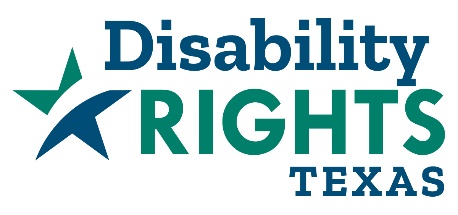 The Protection and Advocacy Agency for People with Disabilities in Texas
Intake: 1-800-252-9108
www.DRTx.org
This handout is based upon the law at the time it was written. The law changes frequently and is subject to various interpretations by different courts. Future changes in the law may make some information in this handout inaccurate. This information in this handout is not intended to and does not replace an attorney's advice or assistance based on your particular situation.